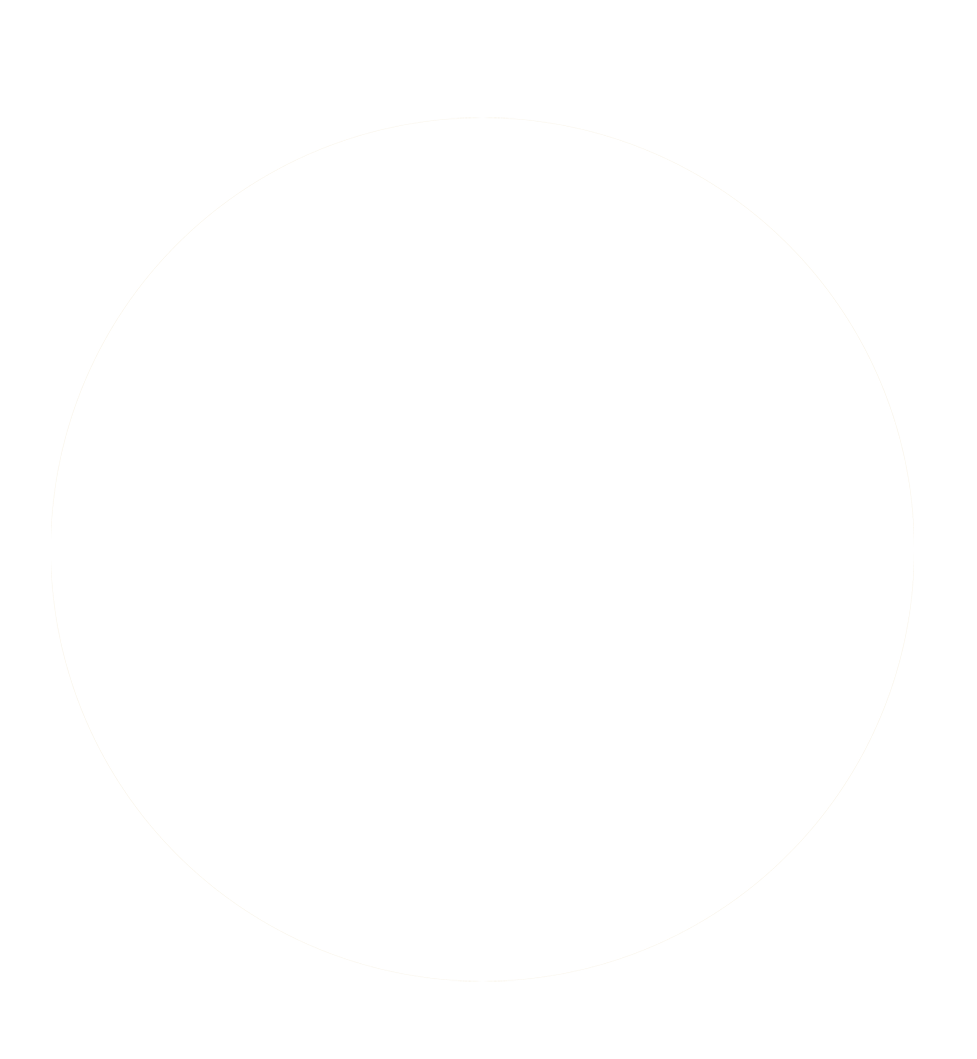 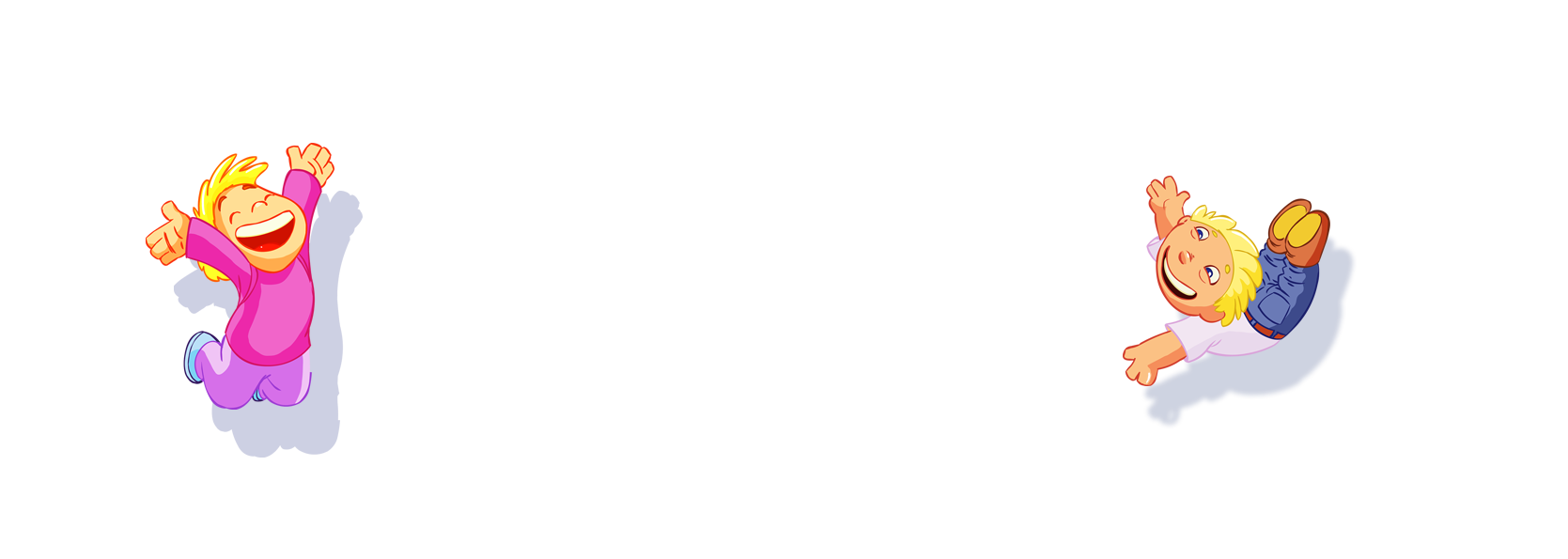 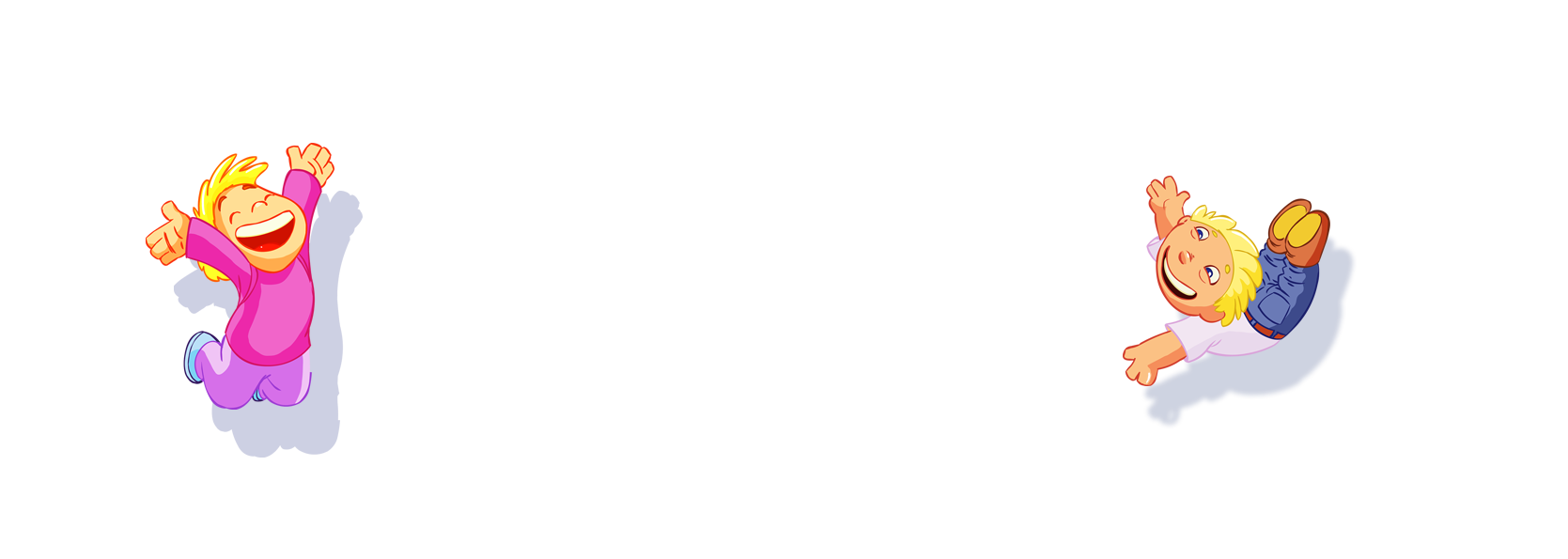 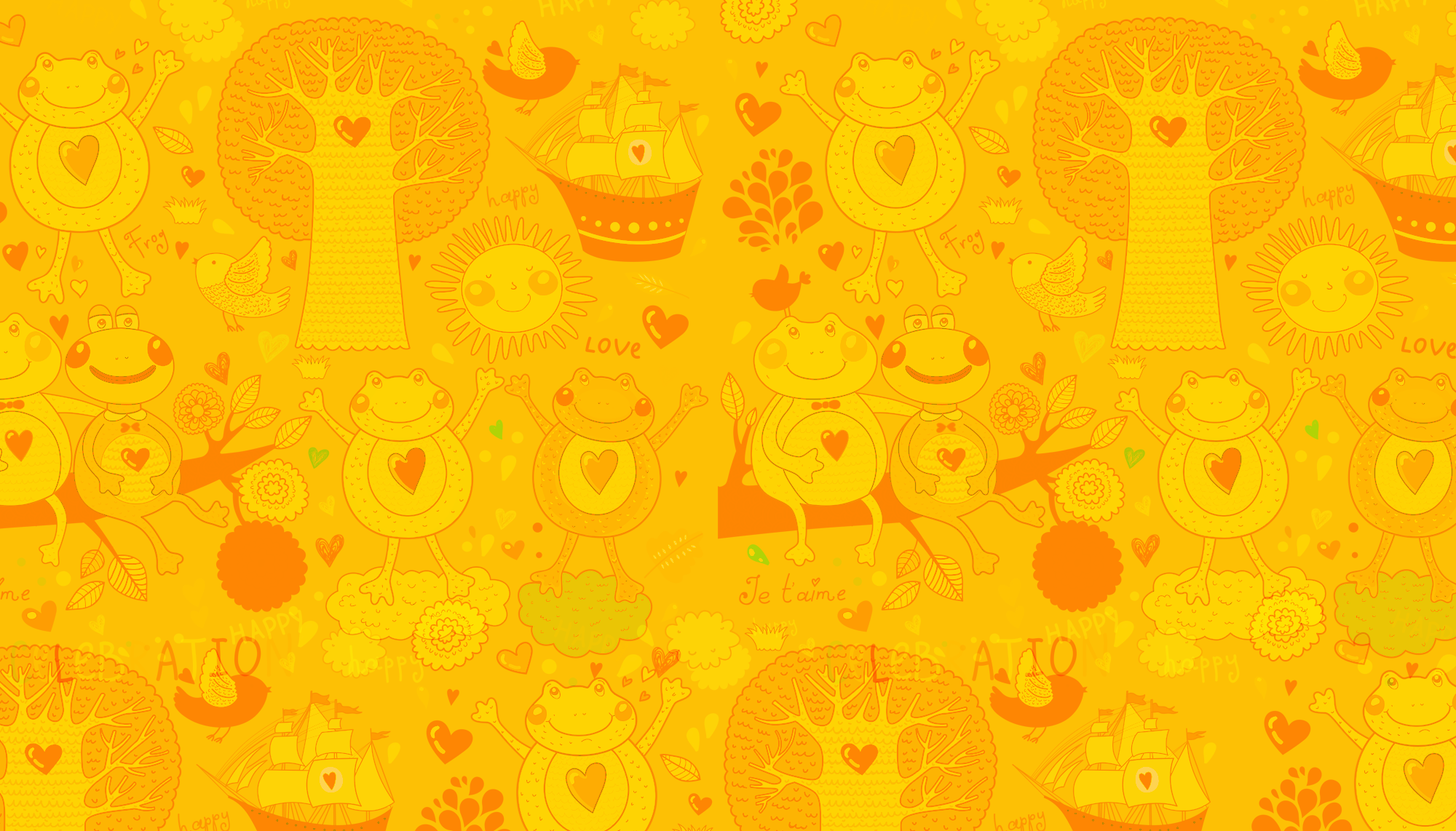 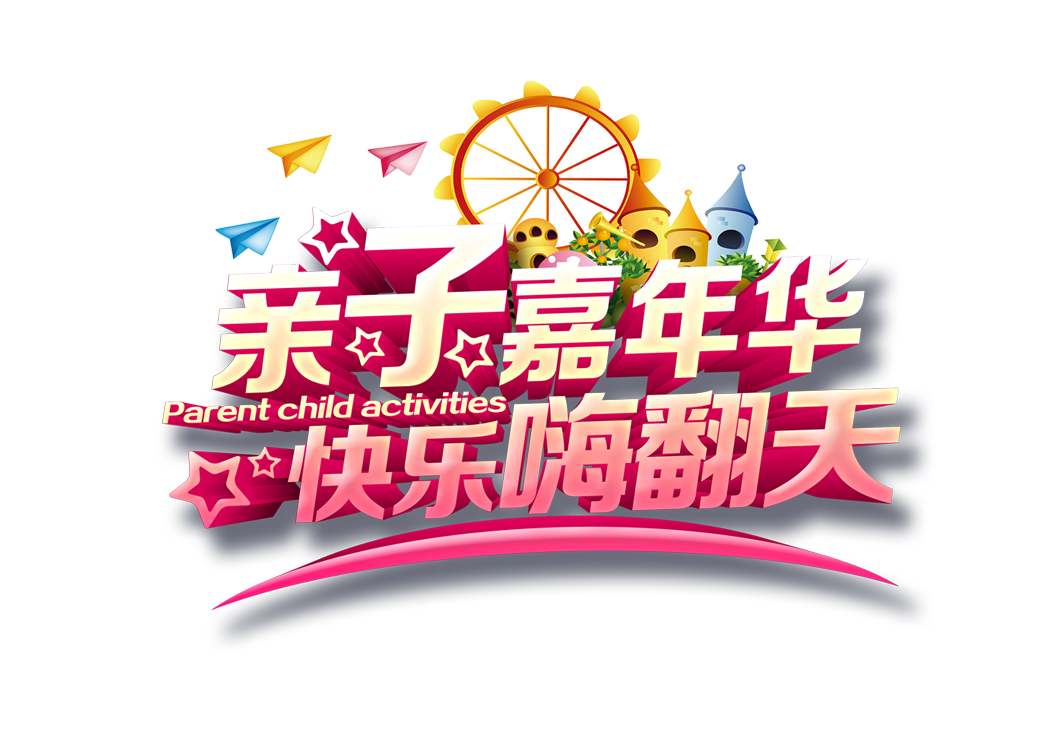 CHÀO MỪNG CÁC EM ĐẾN VỚI TIẾT
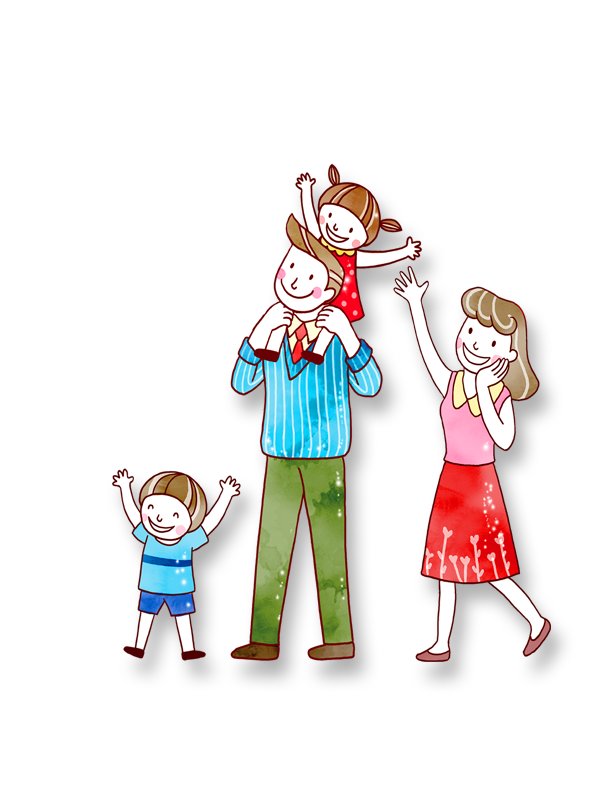 TIẾNG VIỆT LỚP 1
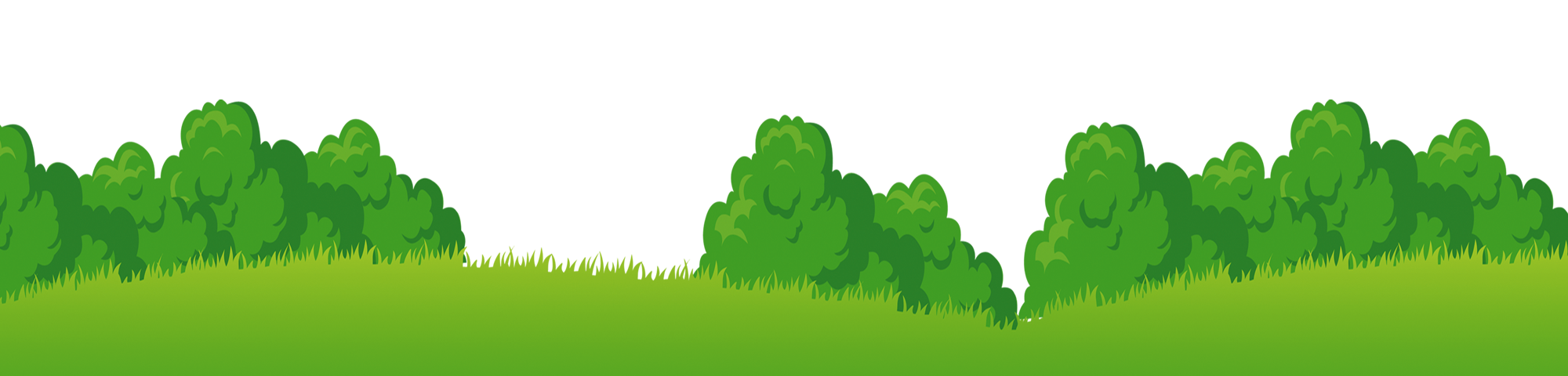 GIÁO VIÊN: ….………….
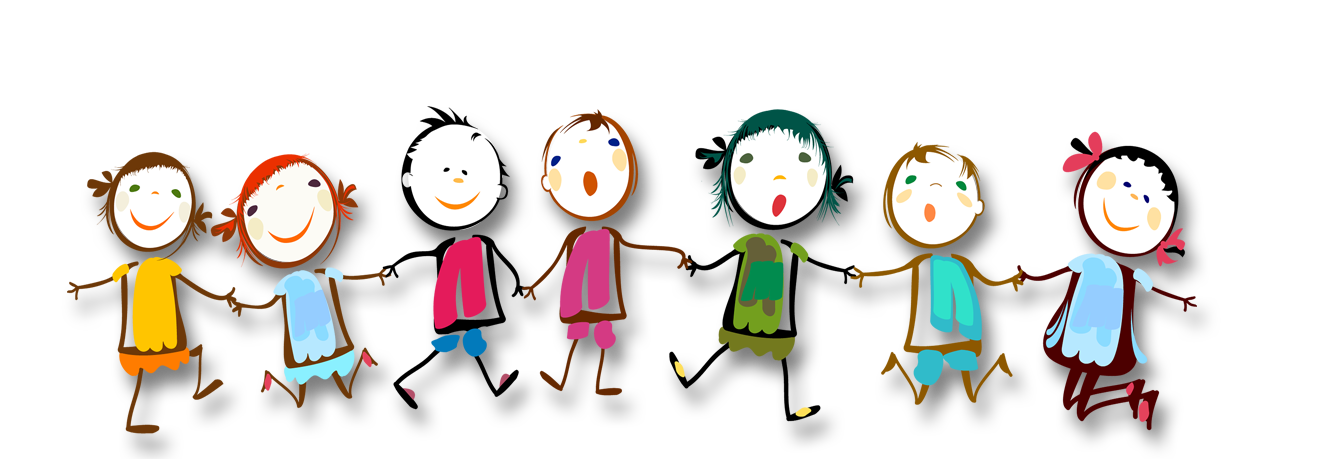 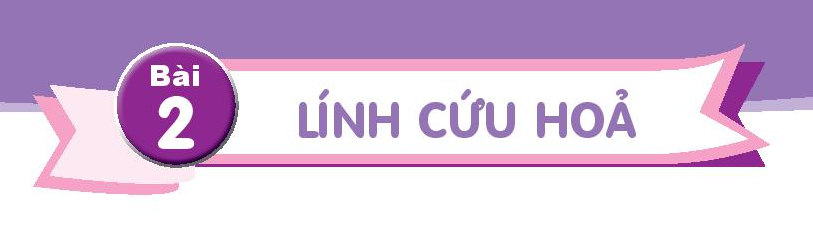 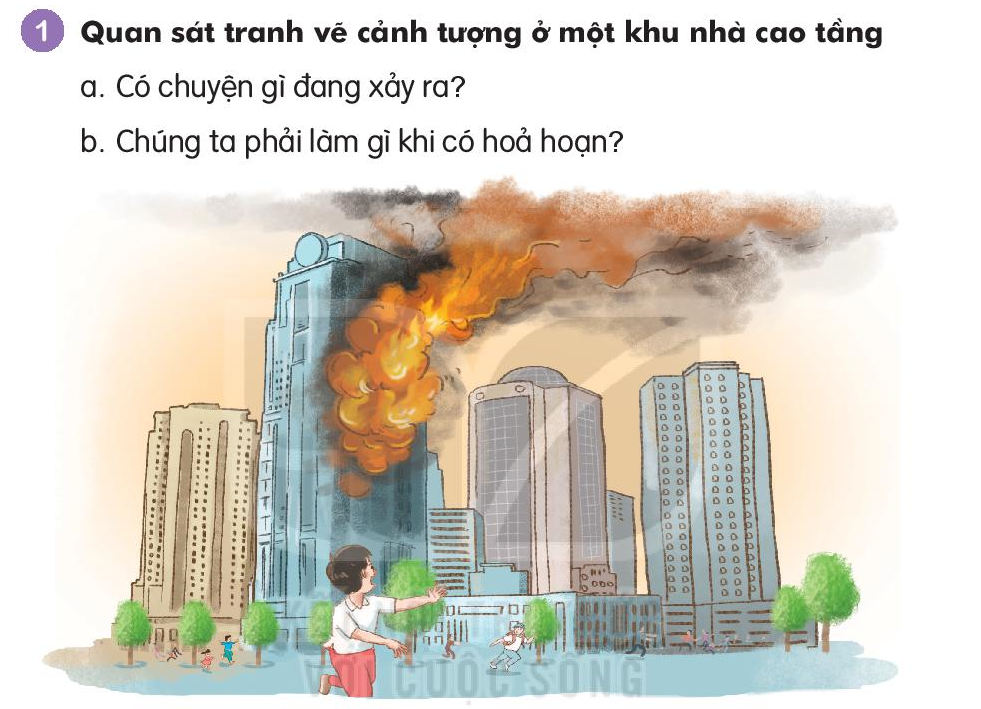 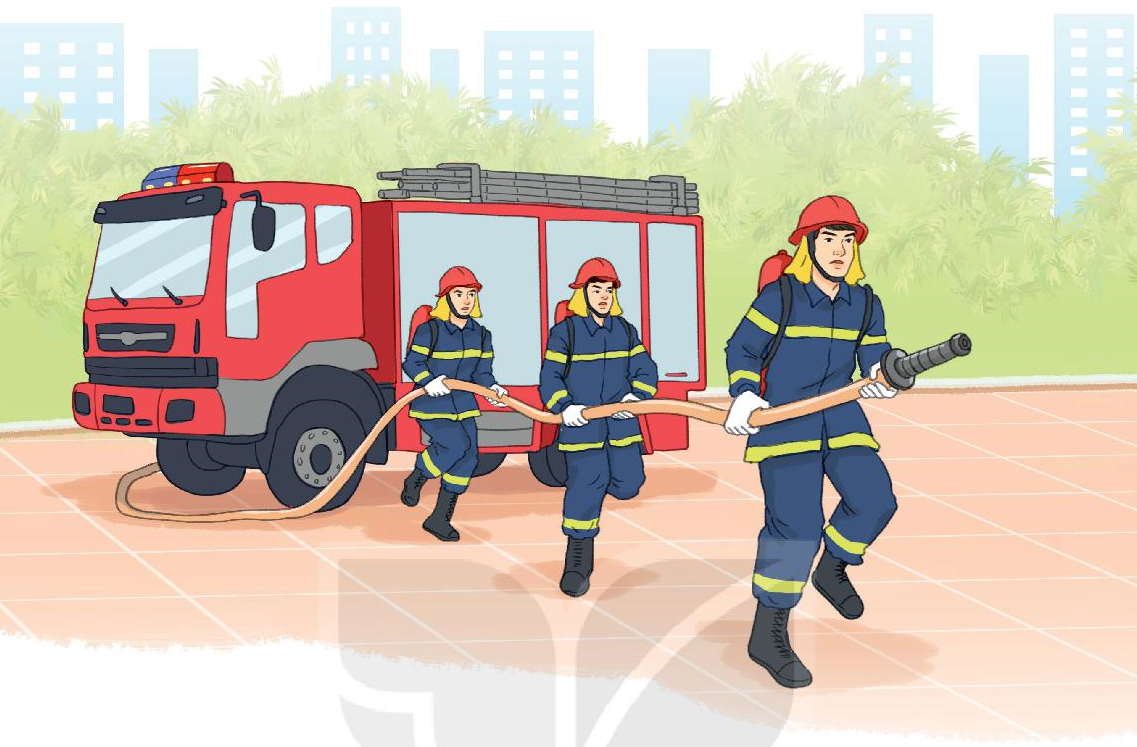 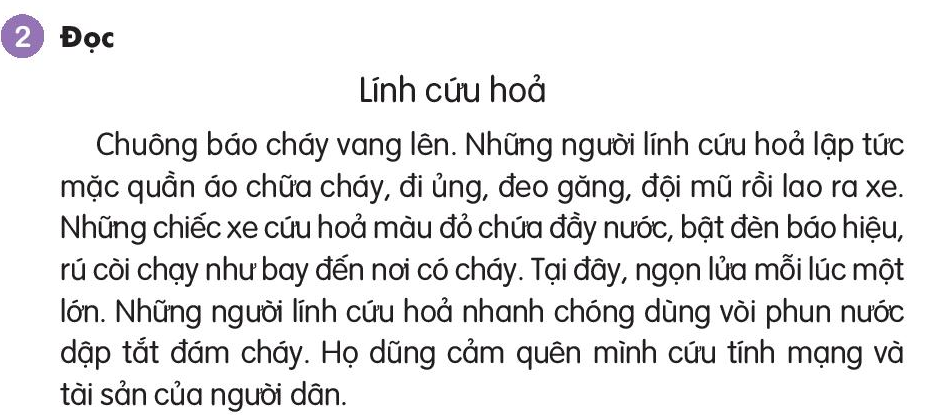 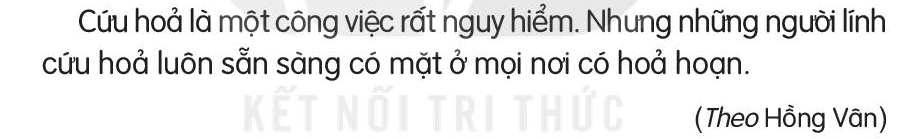 TRÒ CHƠI LẬT MẢNH GHÉP
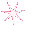 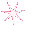 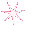 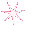 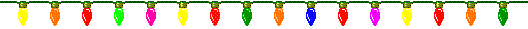 1
1
2
3
2
3
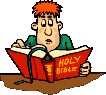 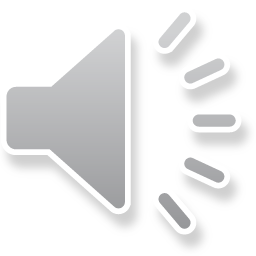 Trang phục của lính cứu hỏa gồm những gì?
Quần áo chữa cháy, đeo ủng, đi găng, đội mũ
HẾT GIỜ
Quay về
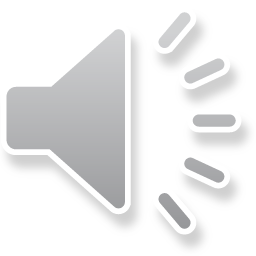 Lính cứu hỏa dập tắt đám cháy bằng cách nào?
Dùng vòi phun nước dập tắt đám cháy
HẾT GIỜ
Quay về
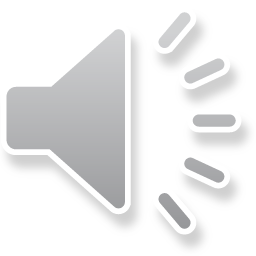 Em nghĩ gì về những người lính cứu hỏa
Họ thật dũng cảm
HẾT GIỜ
Quay về
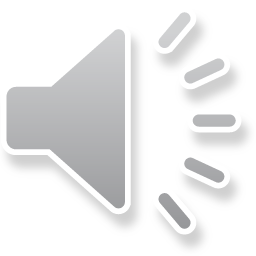 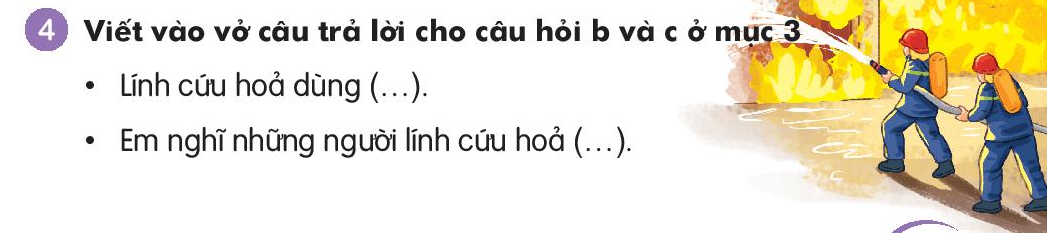 Lính cứu hỏa dùng vòi phun nước dập tắt đám cháy
Những người lính cứu hỏa thật dũng cảm
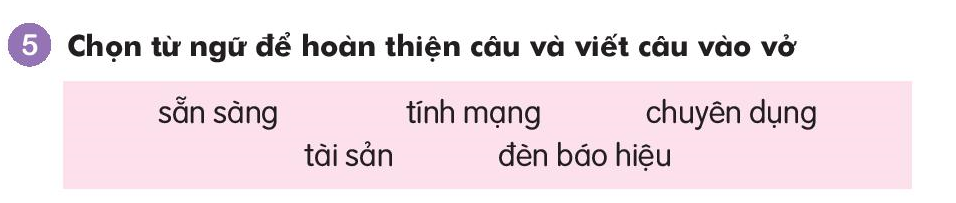 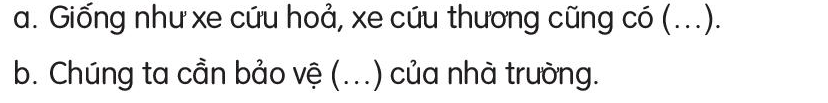 Giống như xe cứu hỏa, xe cứu thương cũng có đèn báo hiệu.
Chúng ta cần bảo vệ tài sản của nhà trườnga
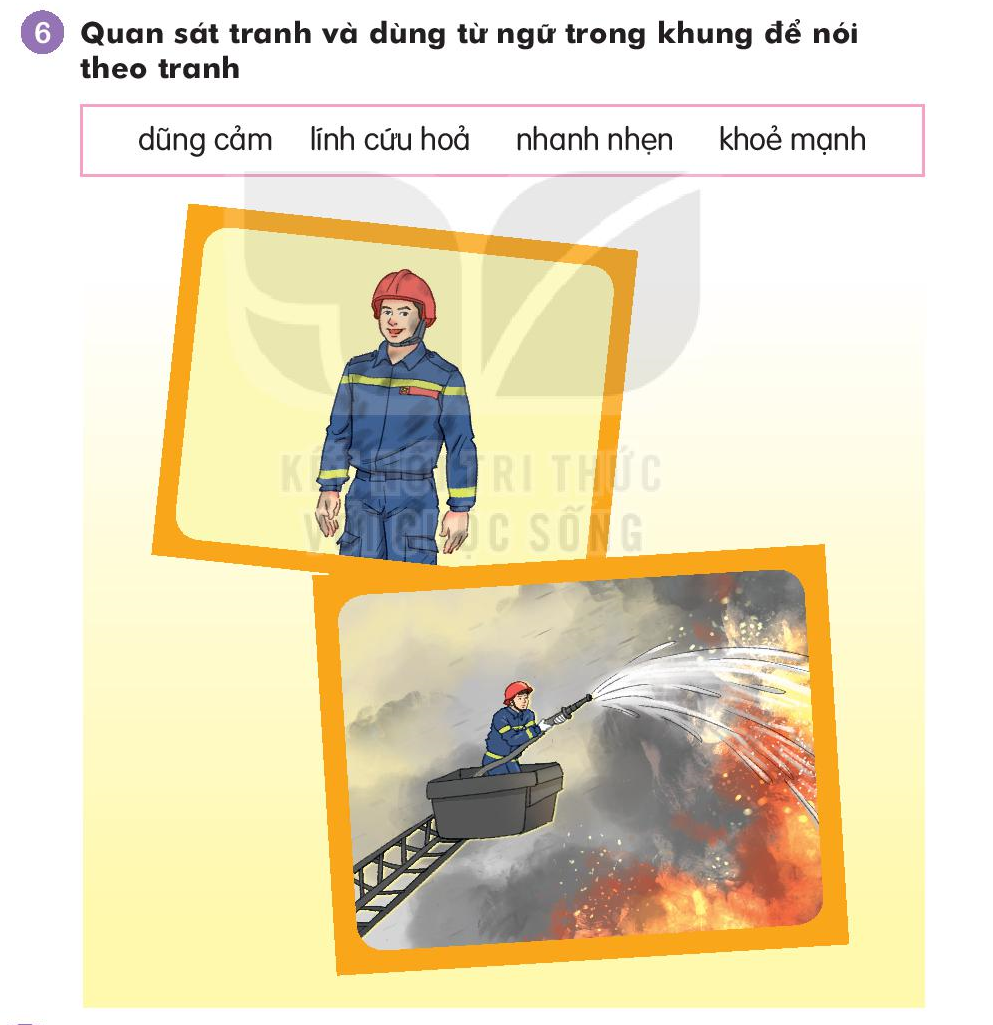 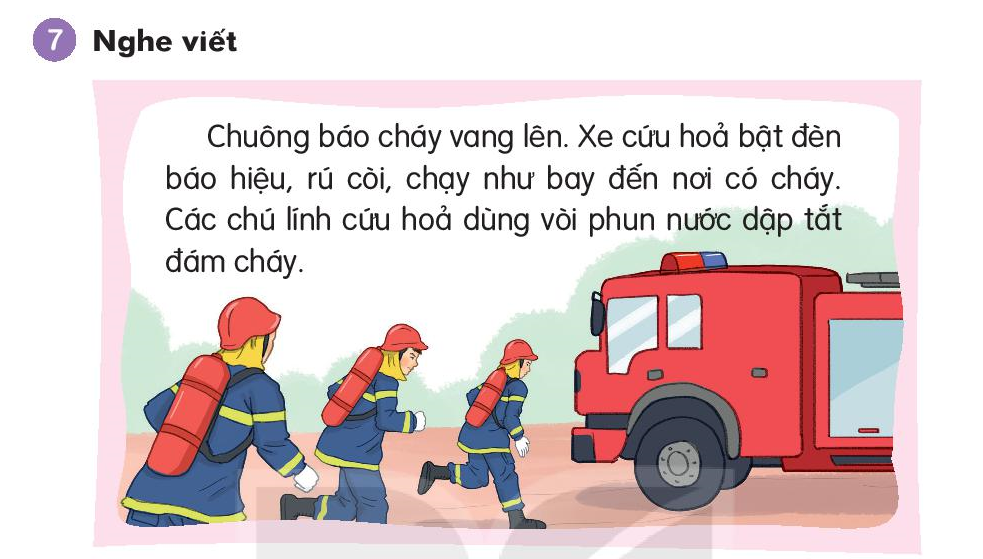 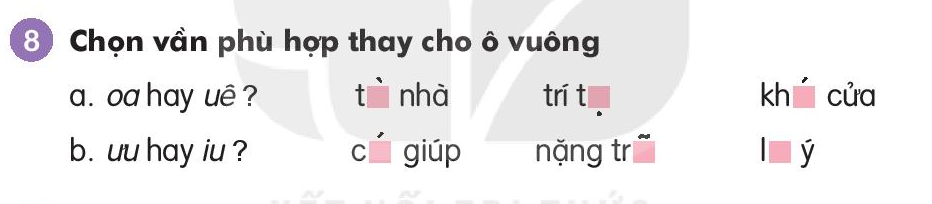 oa hay uê?
tòa nhà 		trí tuệ 		khóa cửa
ưu hay iu?
Cứu giúp		nặng trĩu 		lưu ý
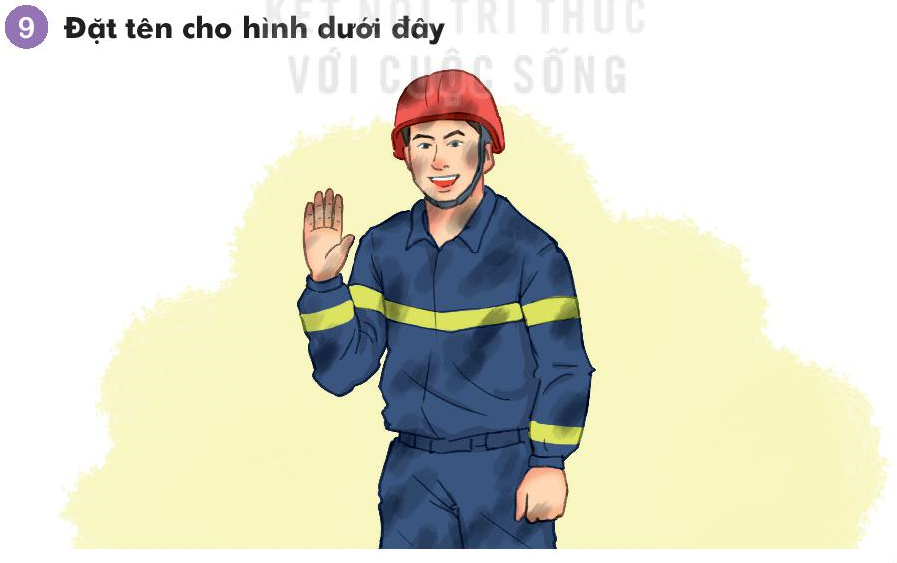 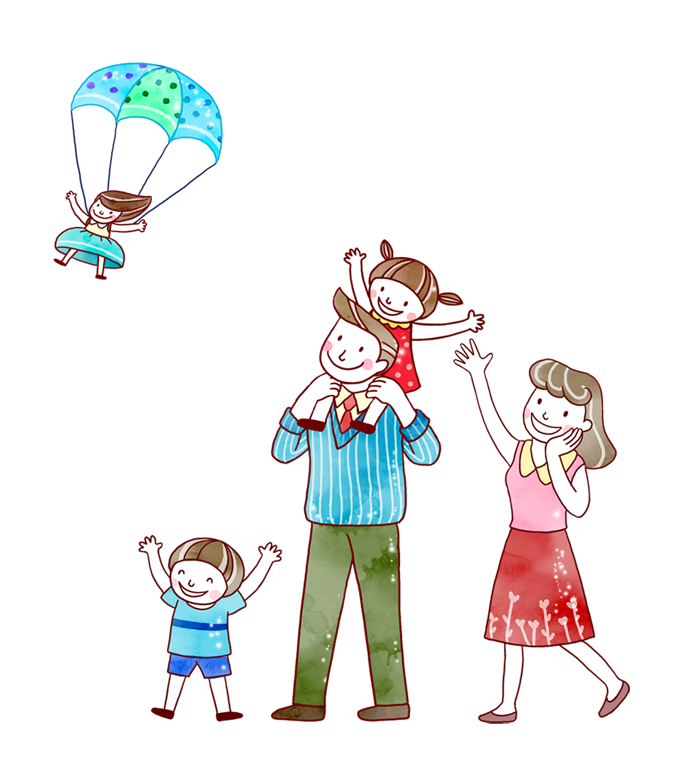 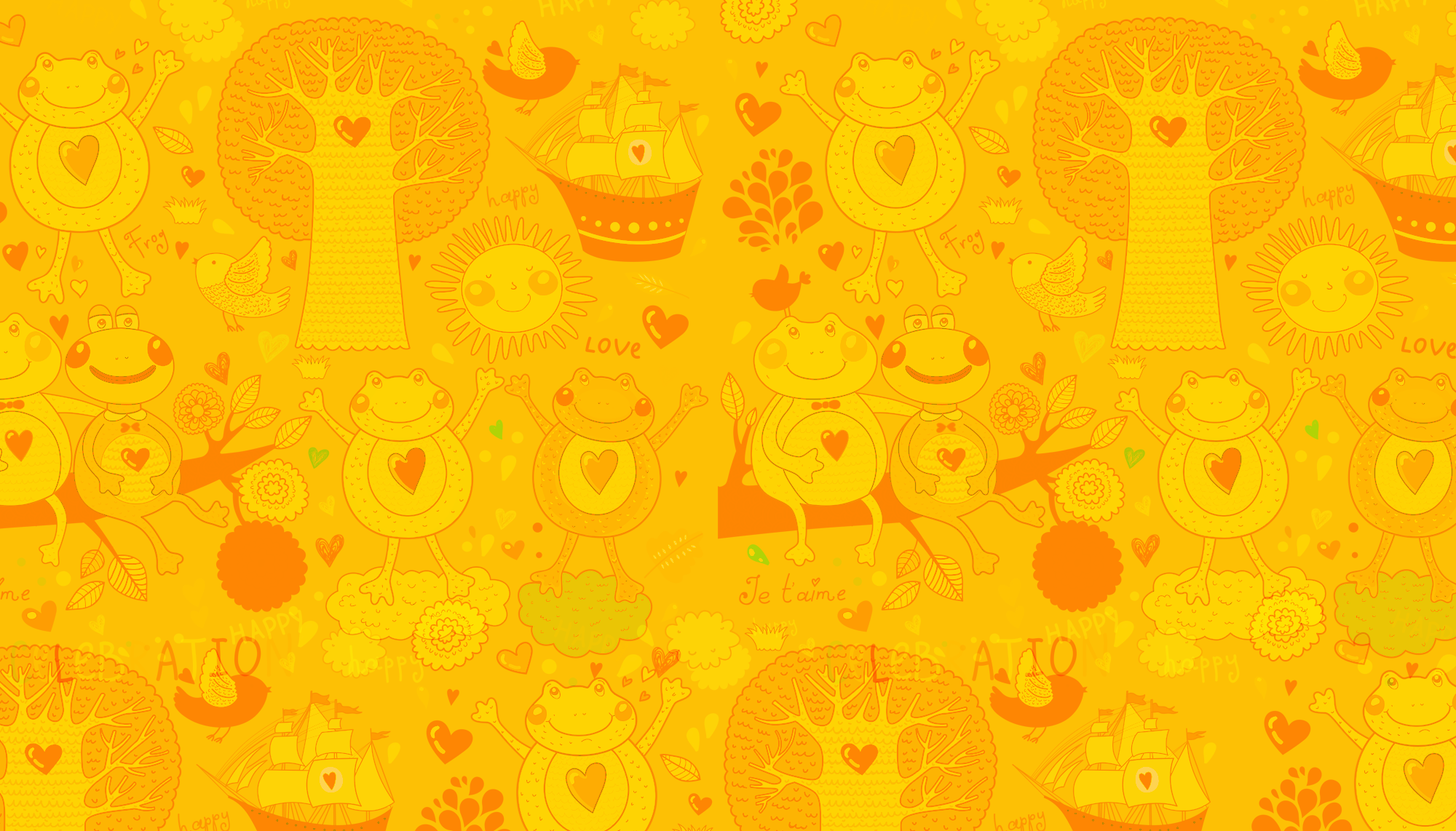 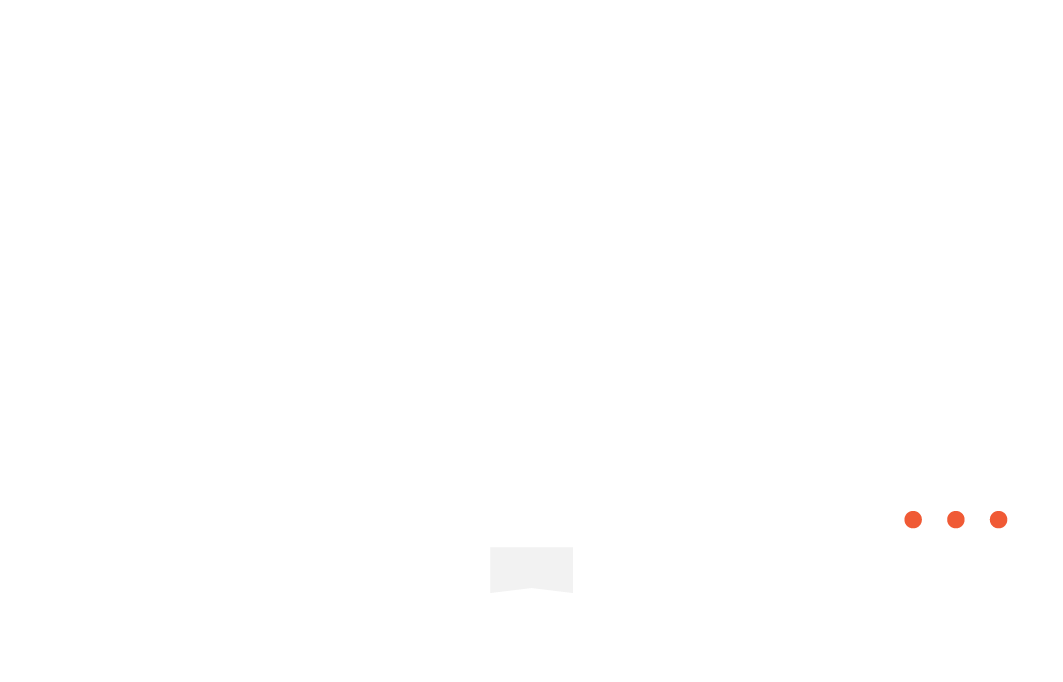 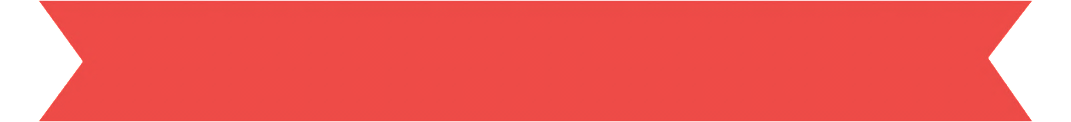 Củng cố - Dặn dò
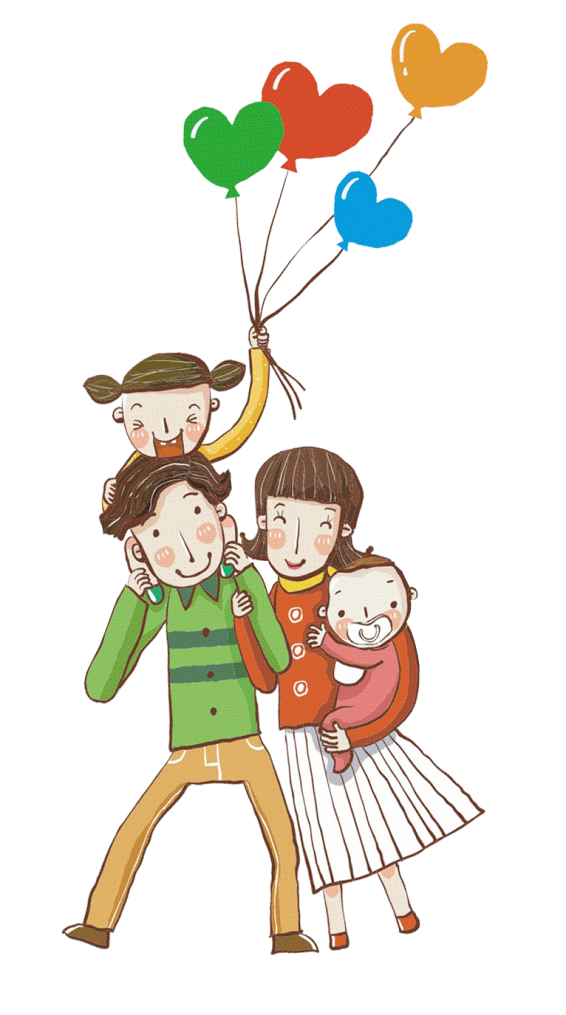 - Nhận xét tiết học
Chuẩn bị bài sau:
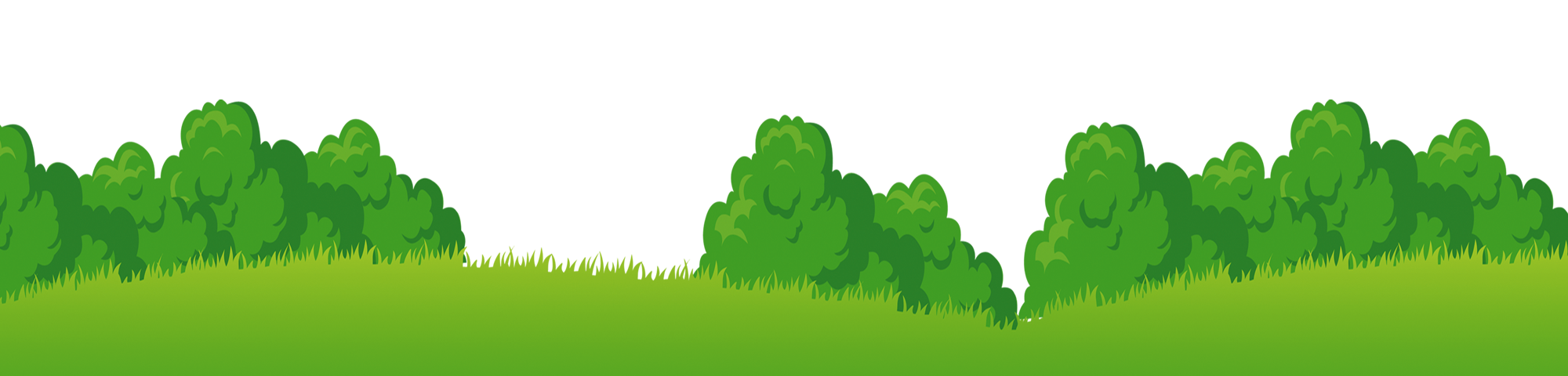 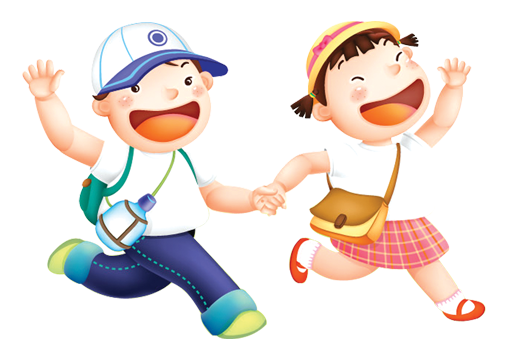